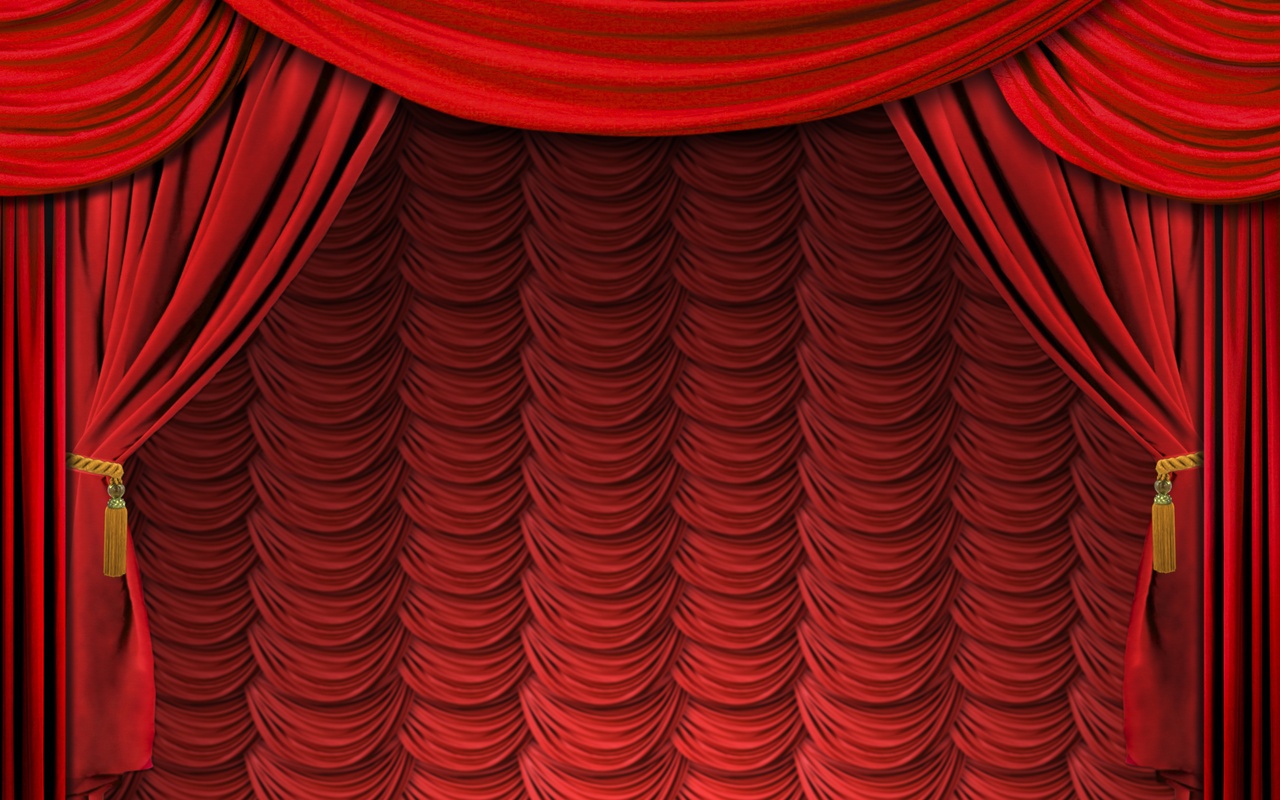 Творческий проект 
по театрализованной деятельности для детей подготовительной группы
« Театр и дети »
Подготовила: Минаева Ольга Викторовна
воспитатель МДОУ Тамбовского
 детского сада №1
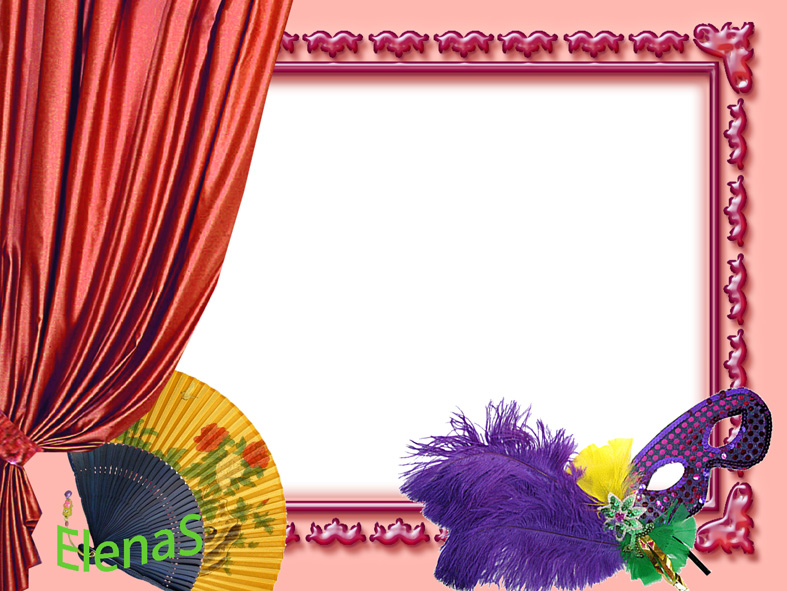 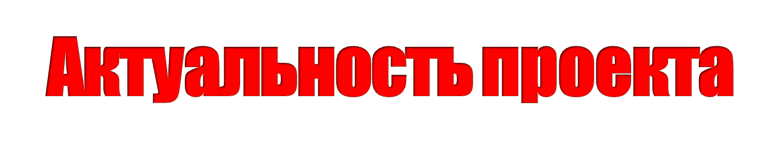 Самым популярным и увлекательным направлением в дошкольном воспитании является театрализованная  деятельность. По утверждению К.С. Станиславского , театр, - это средство для общения людей, для понимания их сокровенных чувств. Это чудо, способное развивать в ребёнке творческие задатки, стимулировать развитие психических процессов, совершенствовать телесную пластичность, формировать творческую активность; способствовать сокращению духовной пропасти между взрослыми и детьми. 
     Именно театрализованная деятельность позволяет решать многие педагогические задачи: формирование выразительности речи, интеллектуальное, нравственное и художественно - эстетическое воспитание.
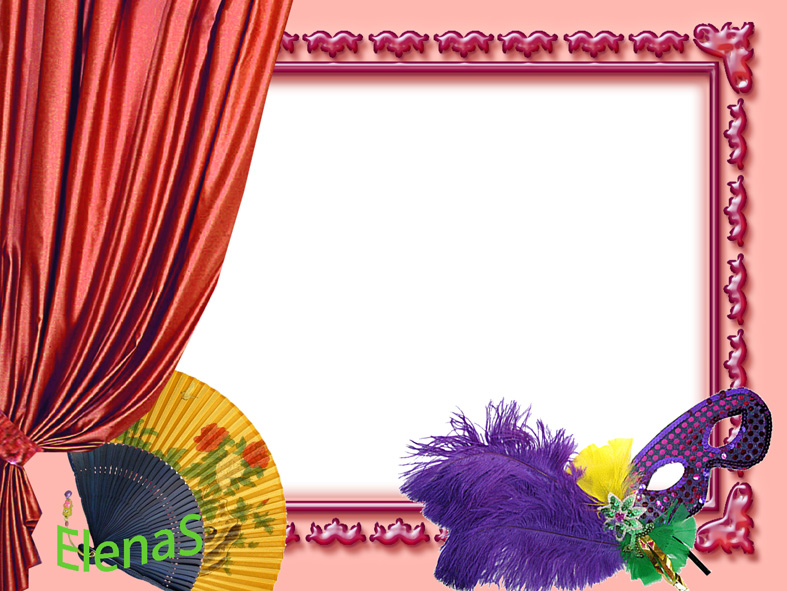 Участники проекта

 дети подготовительной группы, воспитатель,
 родители, музыкальный руководитель.
  Вид проекта

среднесрочный, творческий, групповой.
  Срок реализации проекта

октябрь-ноябрь
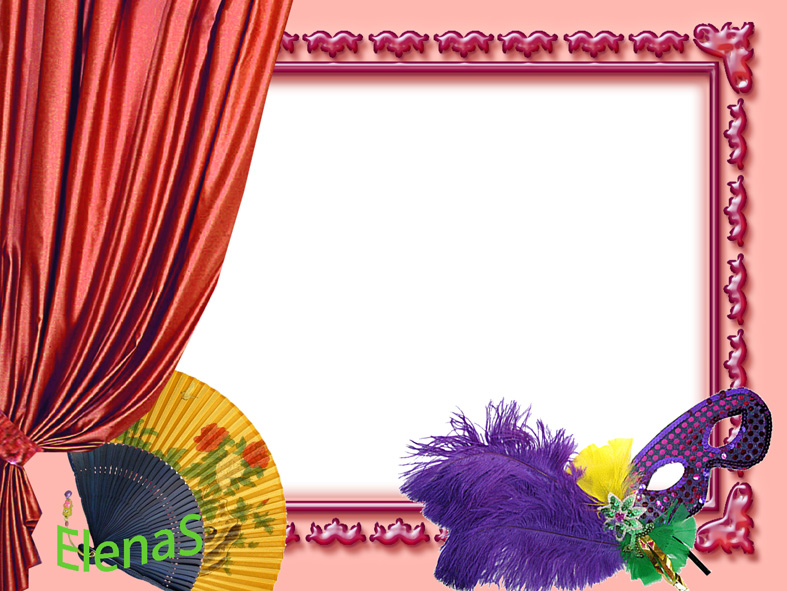 Цель проекта
Создание оптимальных условий для развития эмоционально- волевой, познавательной, двигательной сферы, речи, развитие позитивных качеств личности каждого ребенка.
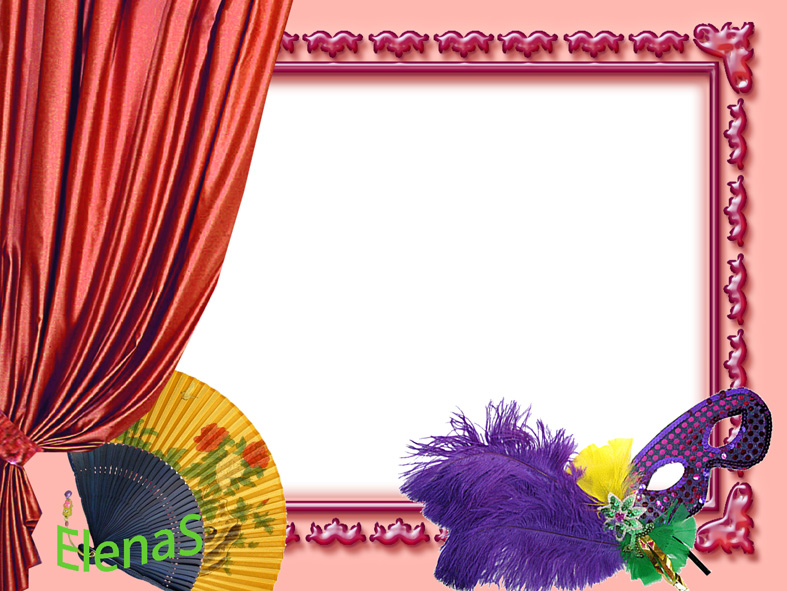 Задачи проекта:
Учить детей разыгрывать несложные представления по знакомым литературным произведениям, используя выразительные средства (интонацию, мимику, жесты)
Поддерживать интерес детей театрализованной игре путем приобретения игровых умений и навыков, способствовать воспринимать художественный образ, следить за развитием и взаимодействием персонажей.
Развивать эмоциональность и выразительность речи, артистические способности через театрализованную игру.
Воспитывать у детей устойчивый интерес к театру, организуя их собственную театрализованную игру.
Обогатить уголок театрализованной деятельности.
Заинтересовать родителей в приобретении, изготовлении разных видов театра и дать сведения о способах обыгрывания дома детьми.
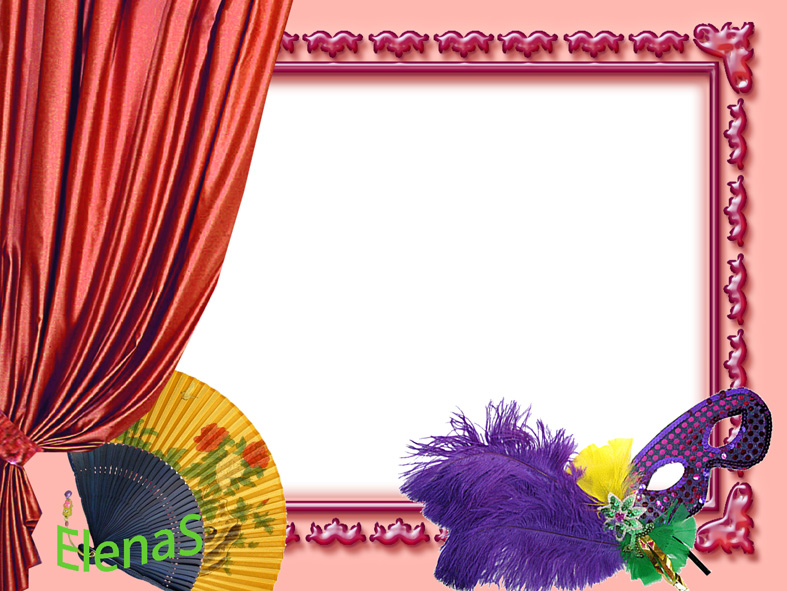 Основные направления работы с детьми
-Театральная игра
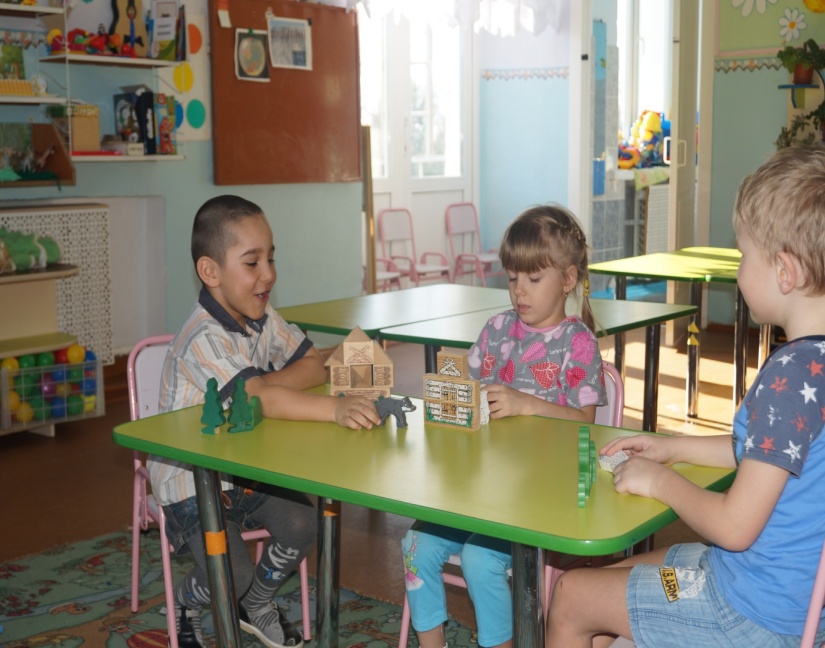 -Игры на развитие интонационной выразительности
-Этюды
-Дыхательная гимнастика
-Чтение сказок
-Артикуляционная гимнастика
-Подвижные игры с элементами драматизации
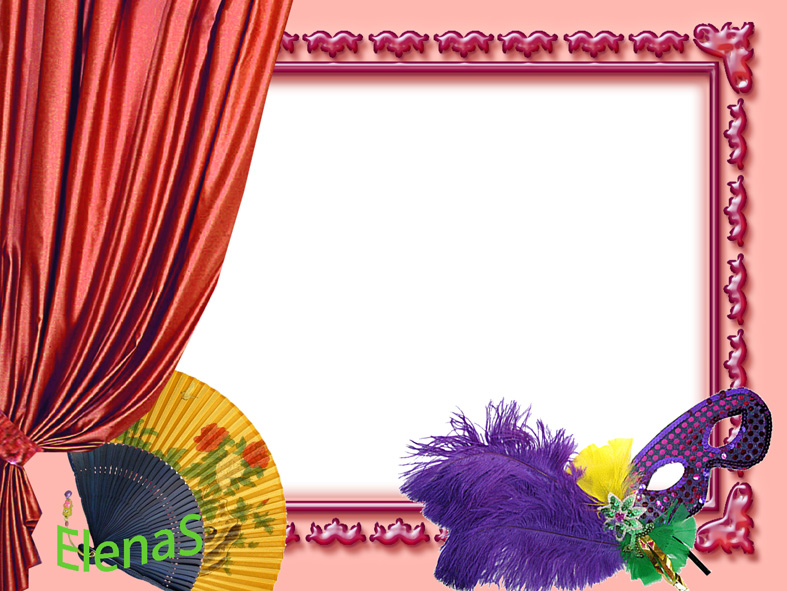 Формы организации театрализованной деятельности
Совместная деятельность взрослых и детей
Самостоятельная театрализовано -художественная деятельность
Посещение
детьми театров
совместно с родителями
Мини-игры на других занятиях
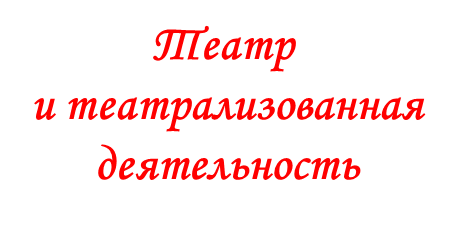 Театрализованные занятия
Театрализованные
Игры-спектакли
Мини-игры
на музыкальных занятиях
Театрализованная игра на            
праздниках
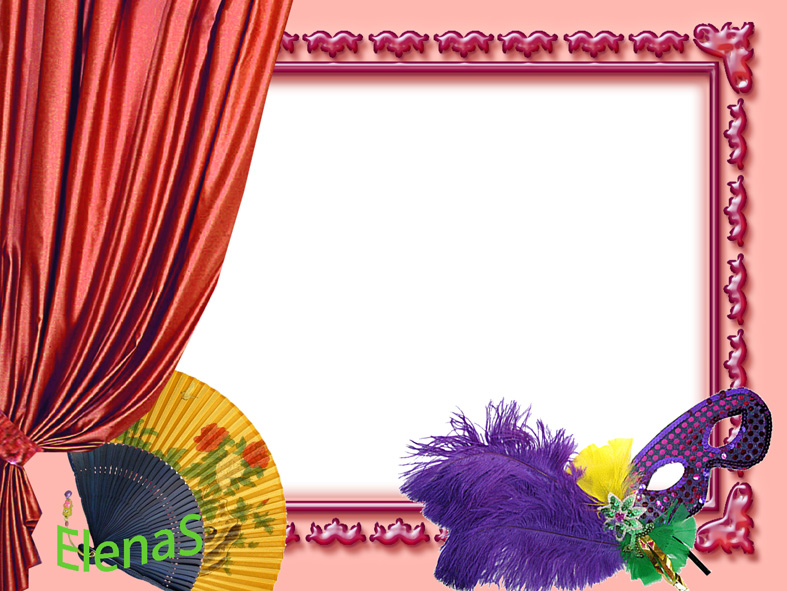 Предполагаемые умения и навыки
Совершенствование исполнительских умений.
 Развитие  чувства партнерства.
Совершенствование  психических процессов: восприятие, образное мышление, воображение, внимание, память и др.
Приобретение     детьми  знаний о театре - как увлекательном  искусстве. 
Формирование эстетического отношения к окружающему миру.
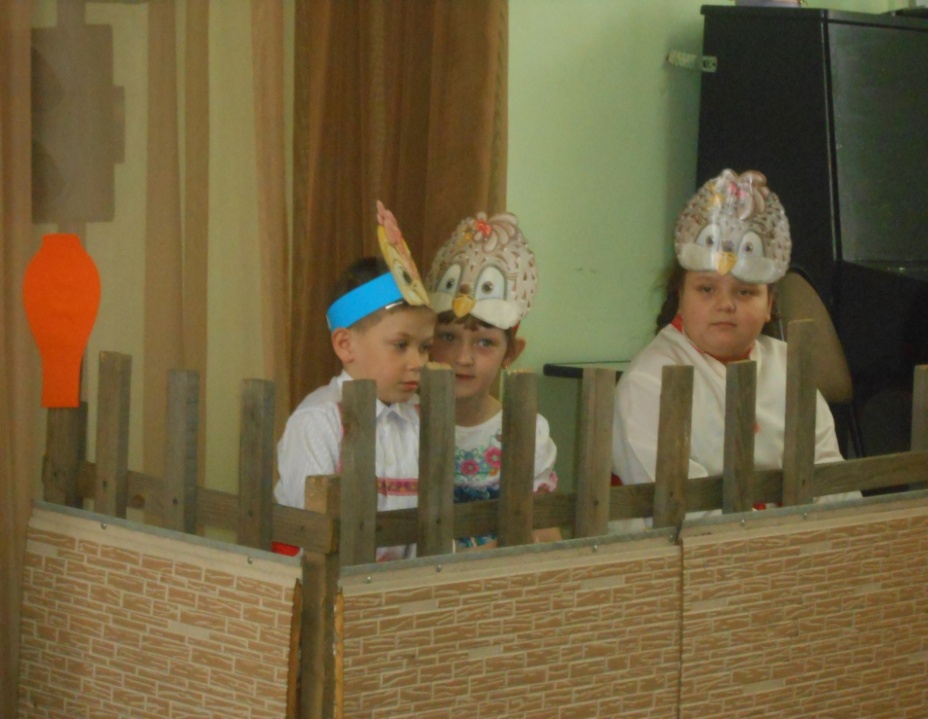 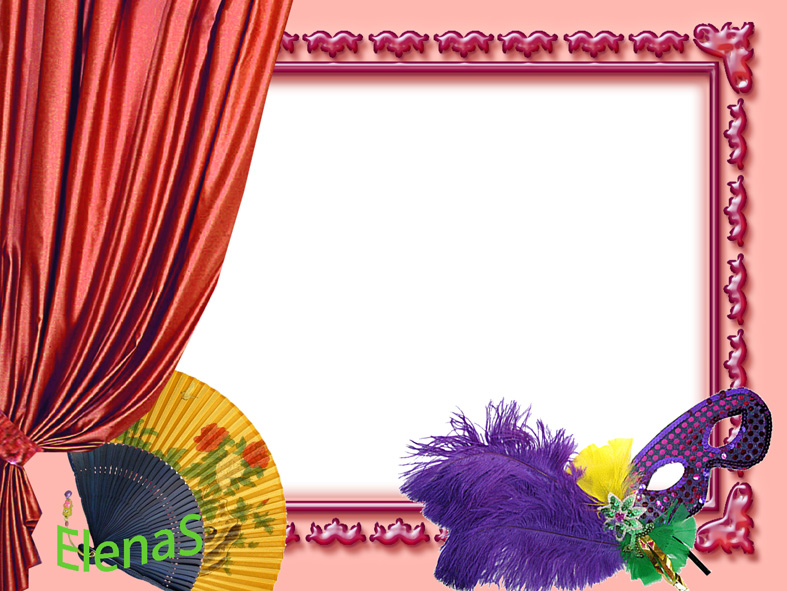 Этапы  выполнения  проекта
Подготовительный этап:
Проведение диагностики воспитанников по теме     проекта
Изучение методической литературы по теме
Информирование участников о цели проекта
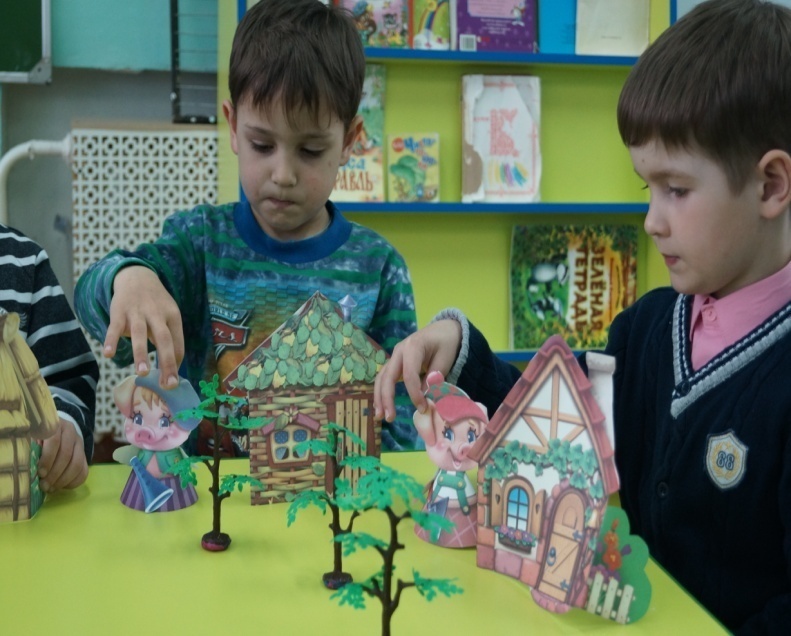 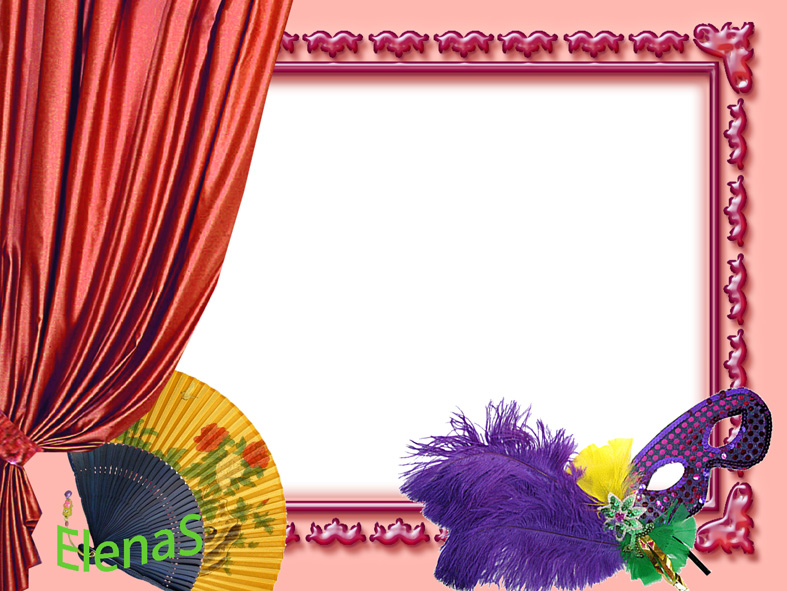 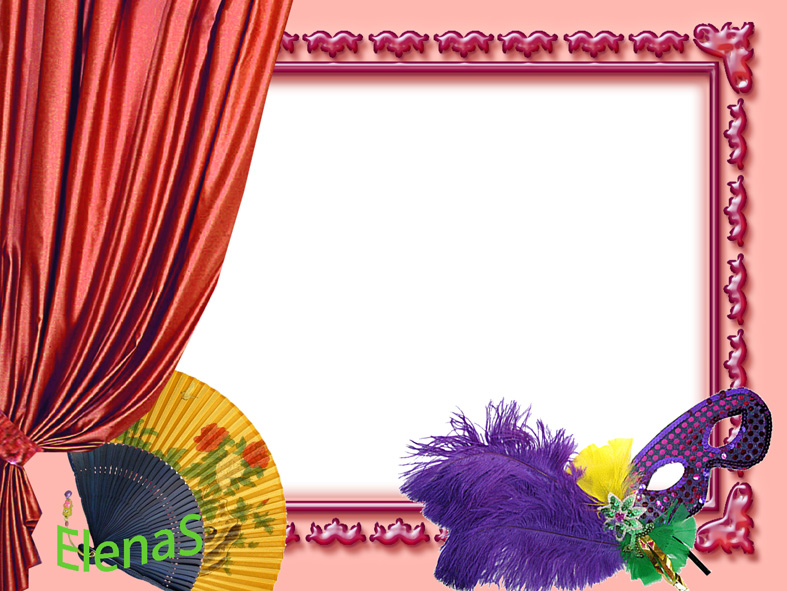 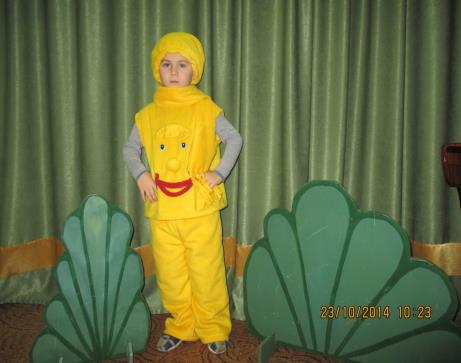 Содержательный этап:
Театрализованное занятие «Путешествие по сказкам». 
Игры  на развитие интонационной выразительности речи/передача настроений, динамики, темпа/
Пластические  и музыкально игровые этюды , направленные на передачу различных образов.
Дыхательная  гимнастика
Чтение  сказок и анализ действий главных героев
Сотрудничество с  родителями.
 Подвижные игры с элементами драматизации
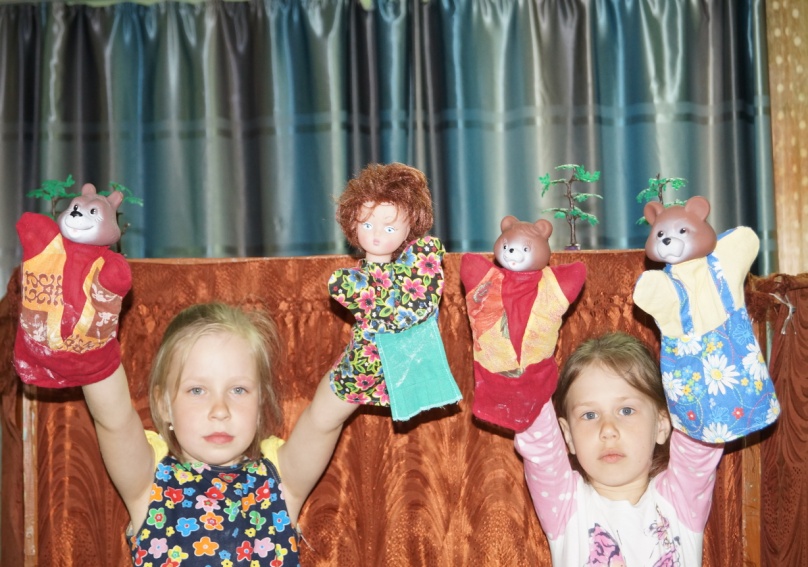 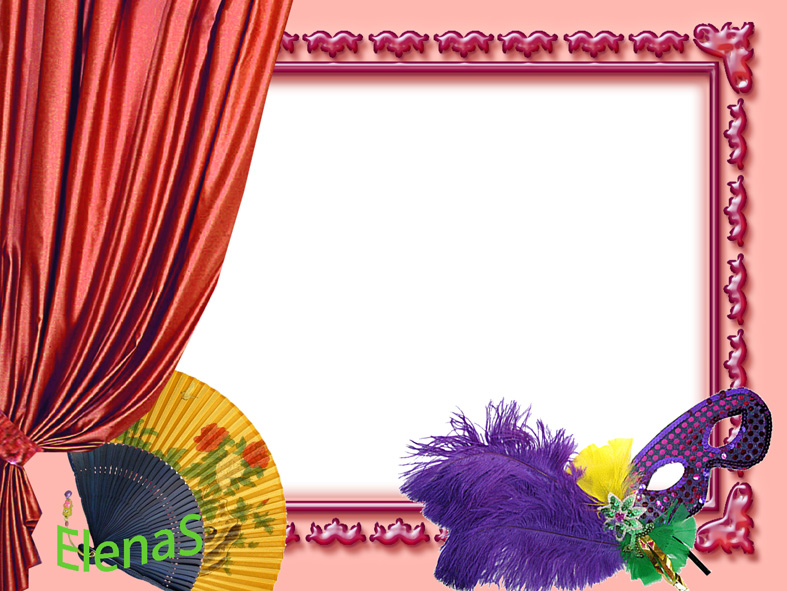 Итоговый этап
Игра-викторина
Кукольный спектакль для младшей группы
Фото альбом «Маленькие артисты»
Спектакли: «Теремок», «Красная шапочка»
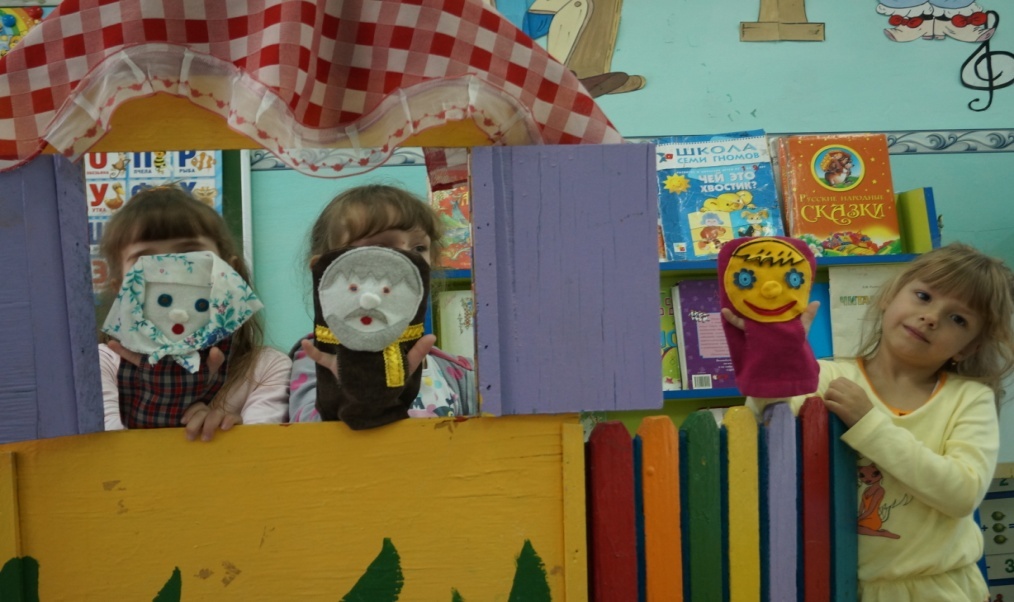 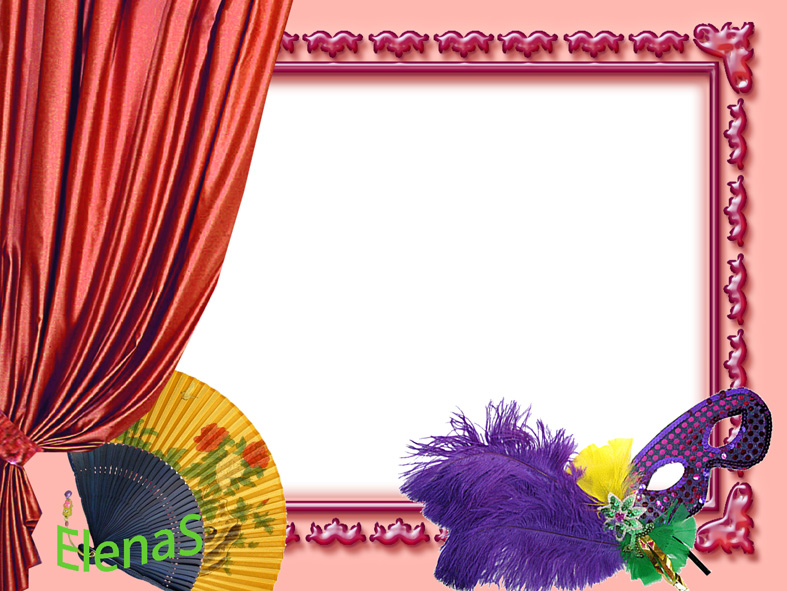 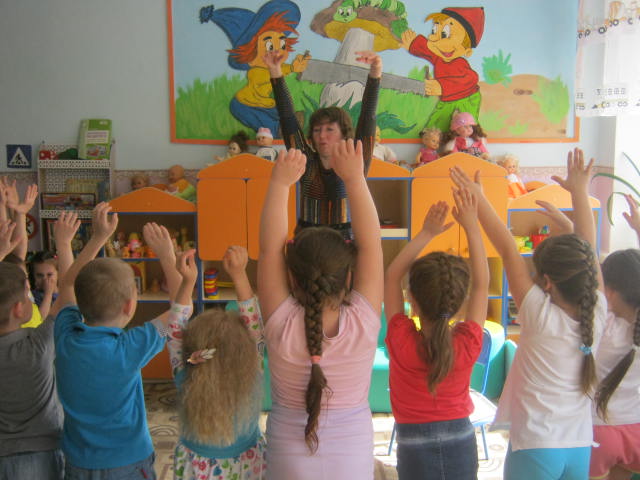 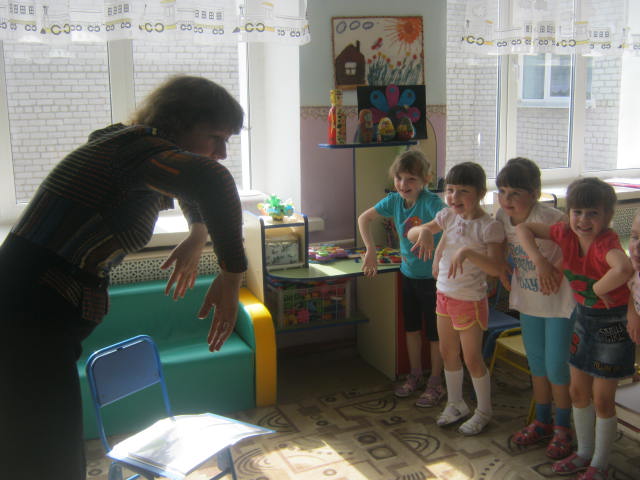 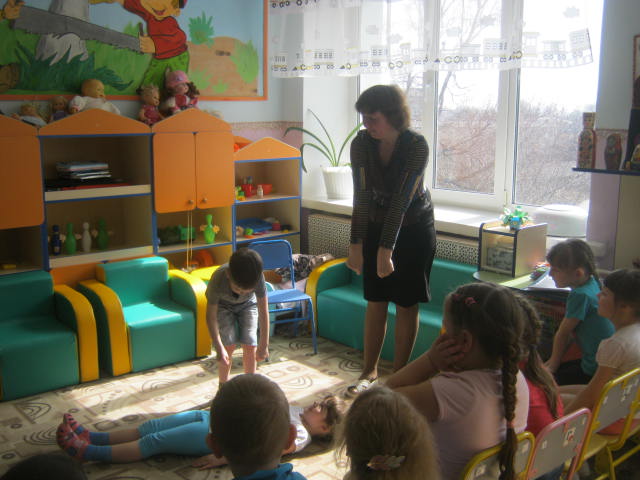 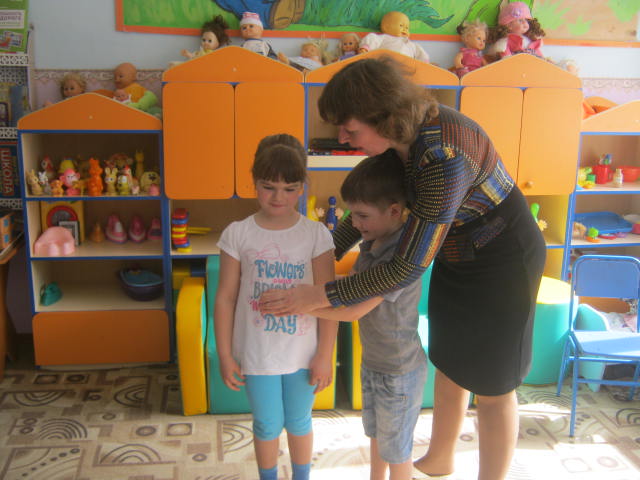 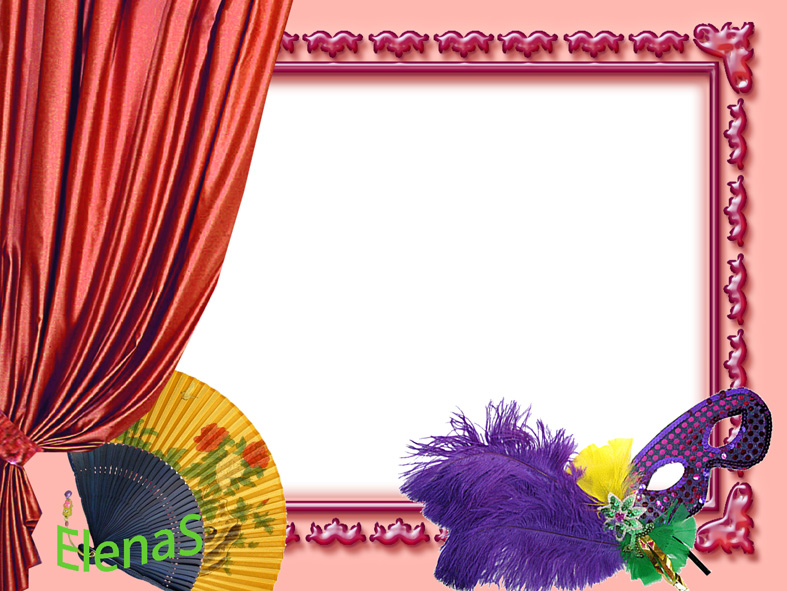 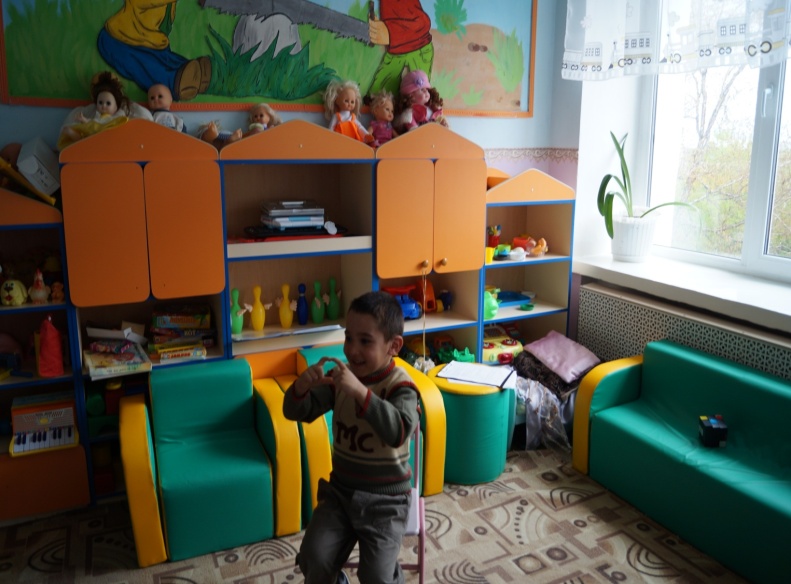 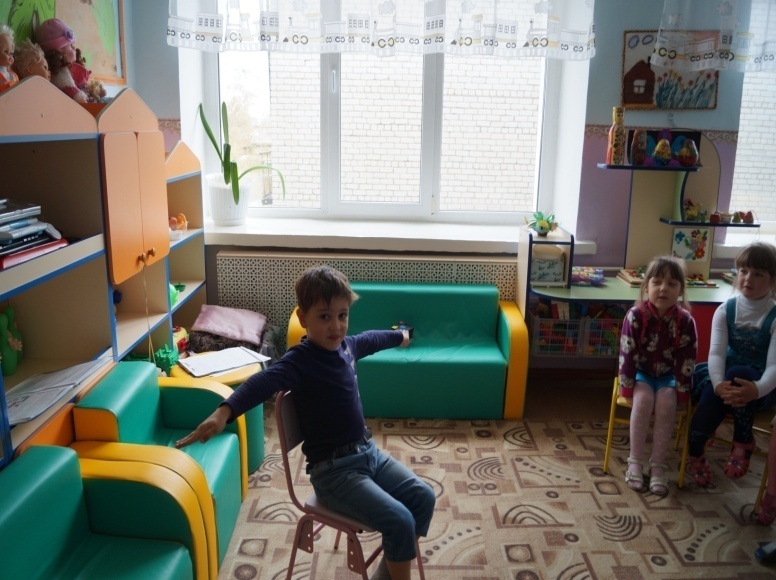 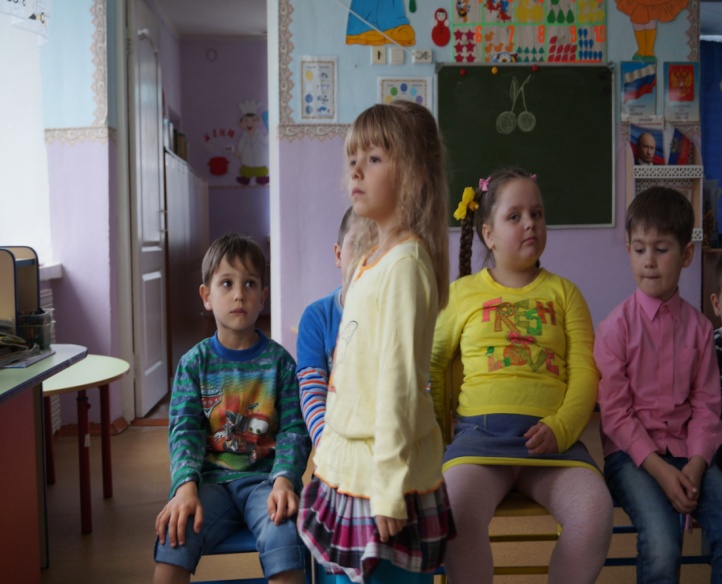 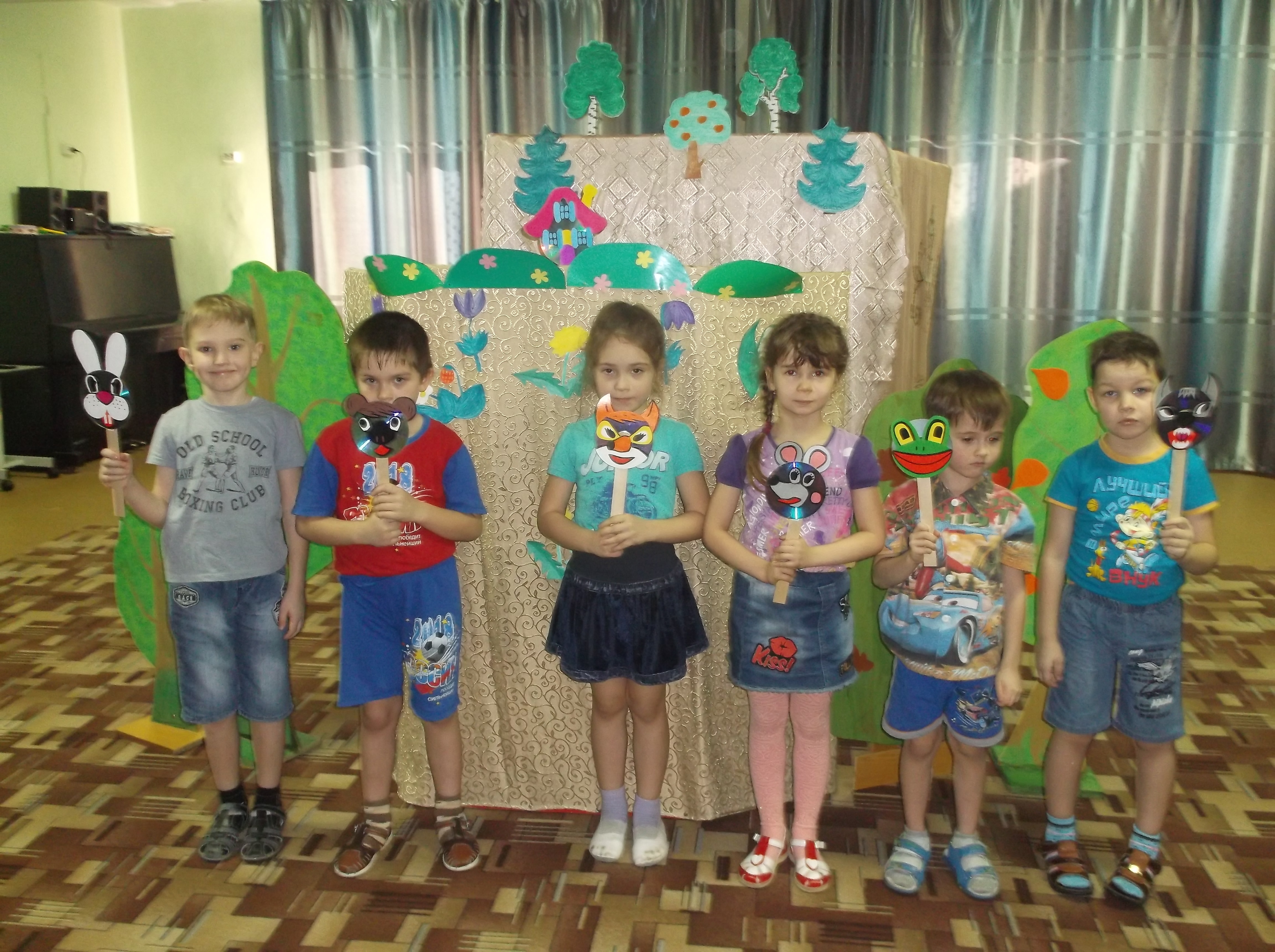 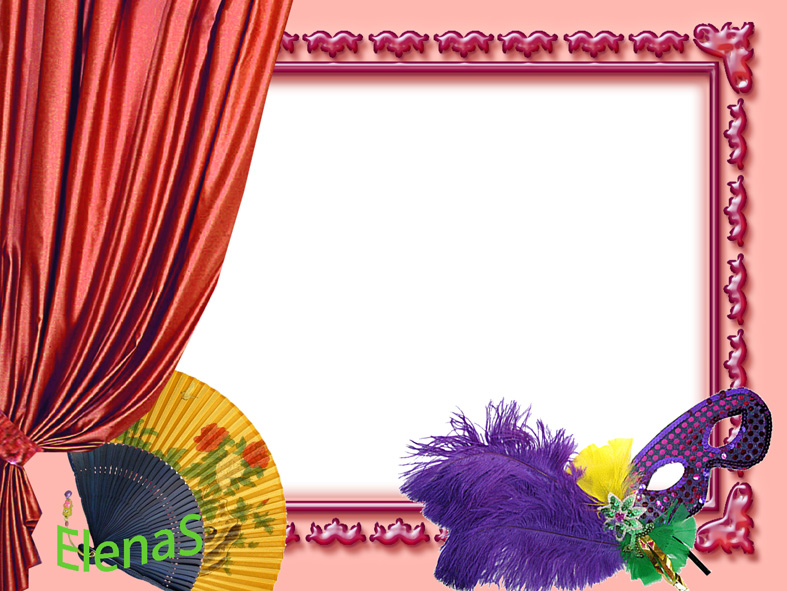 Играем спектакли
Цель: дать детям возможность попробовать себя в разных ролях; продемонстрировать актерскую игру
сверстникам и гостям.
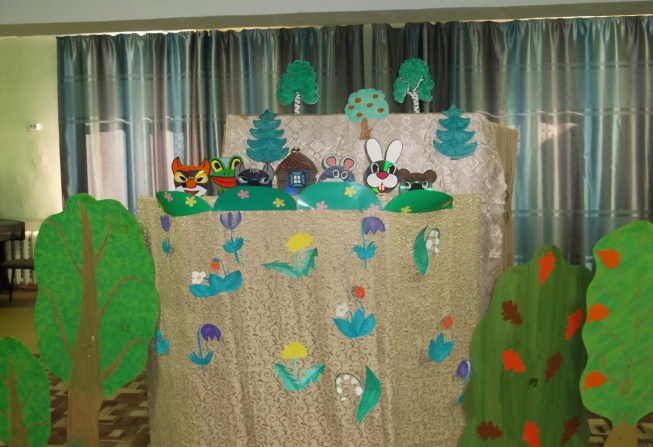 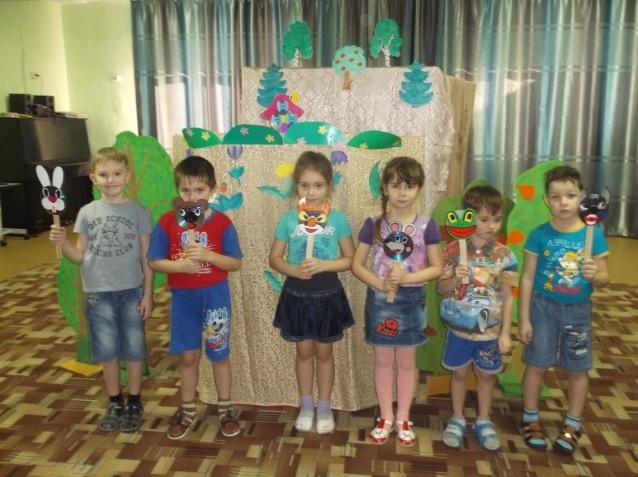 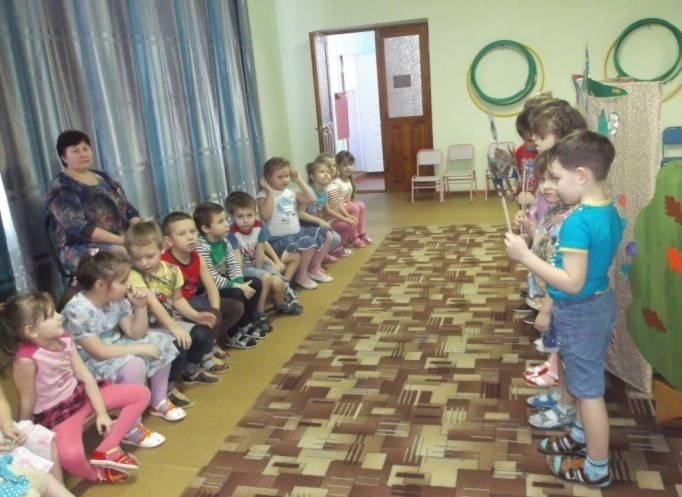 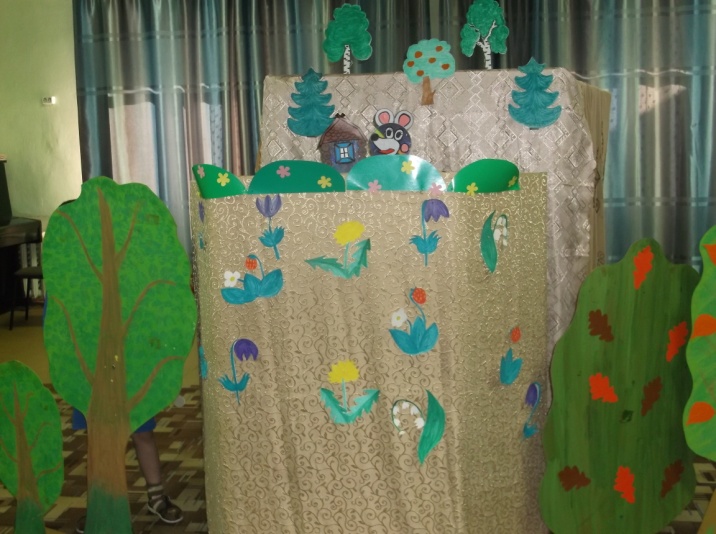 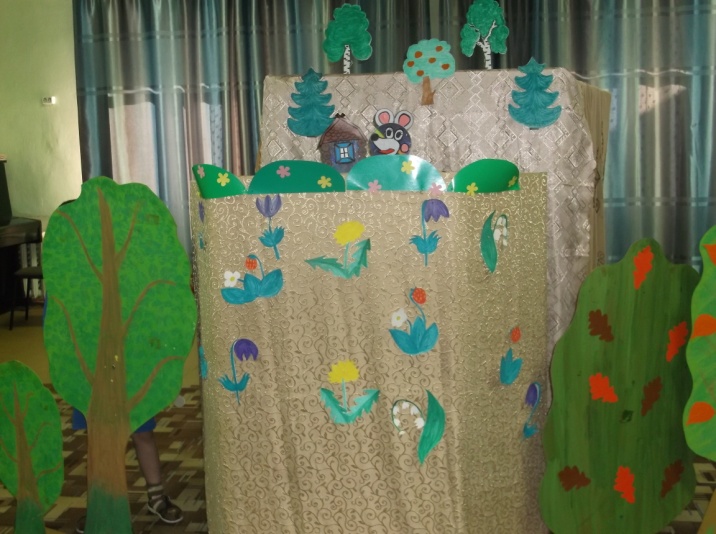 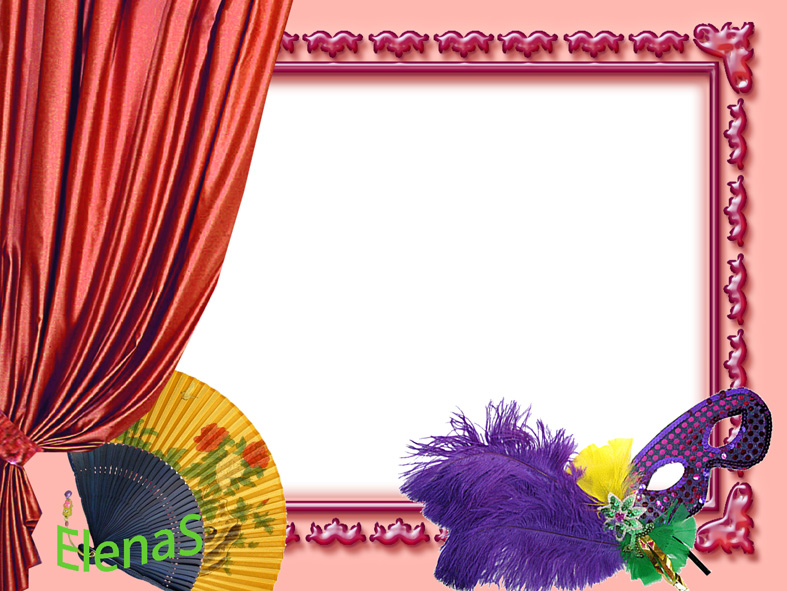 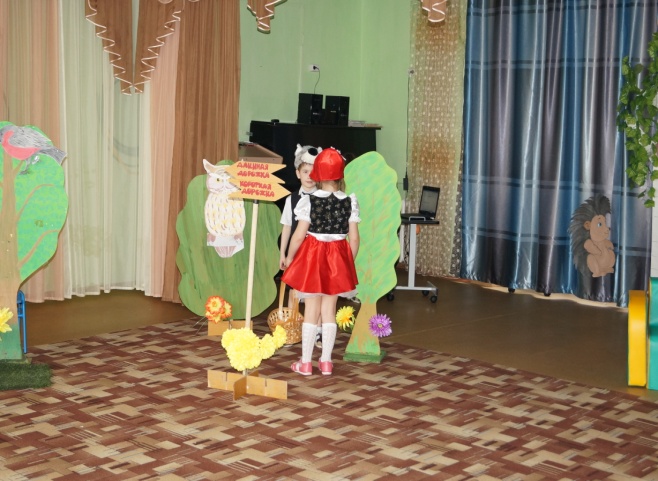 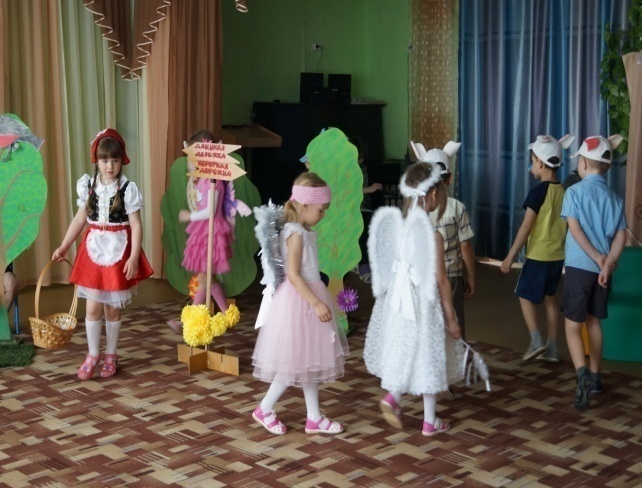 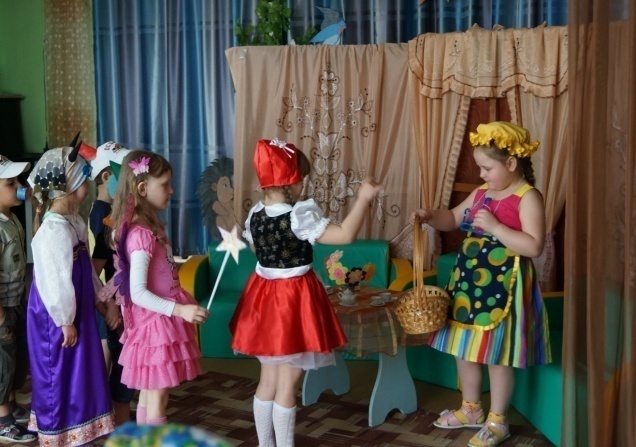 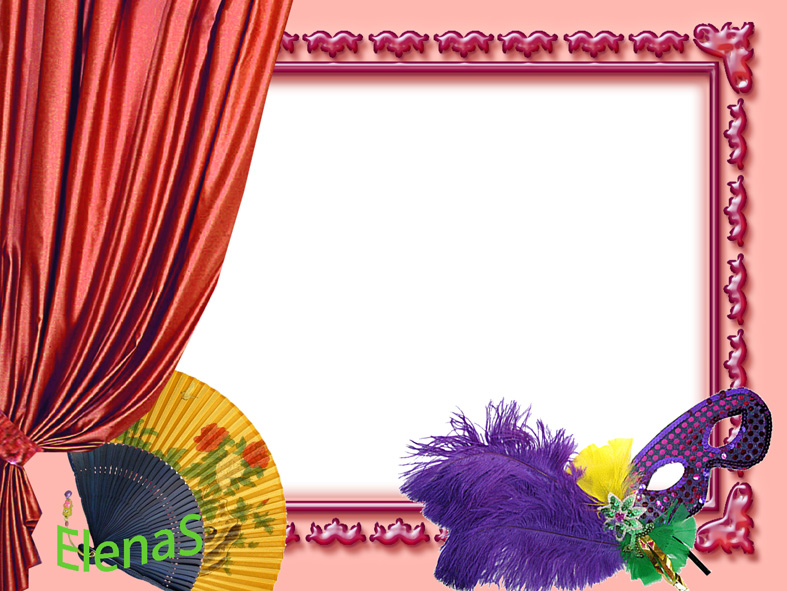 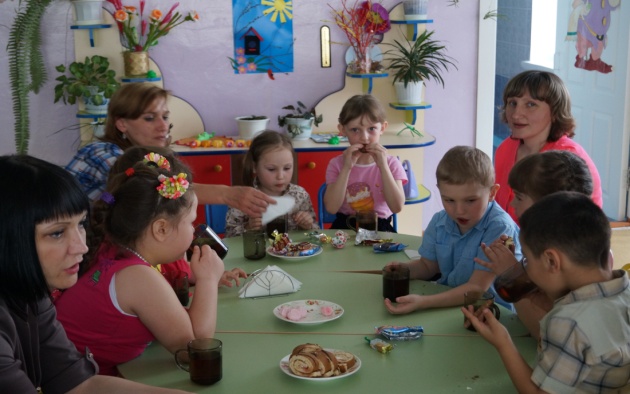 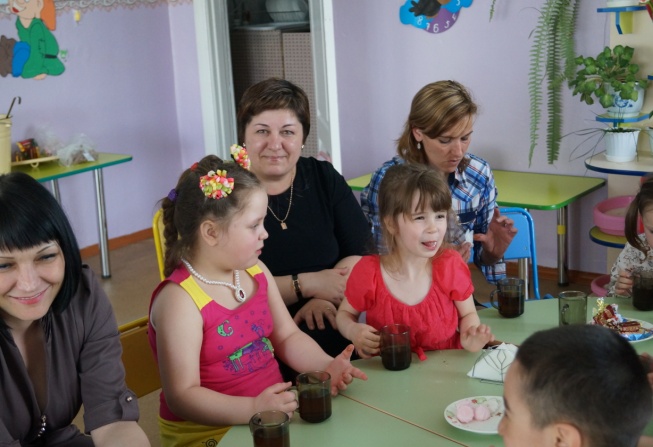 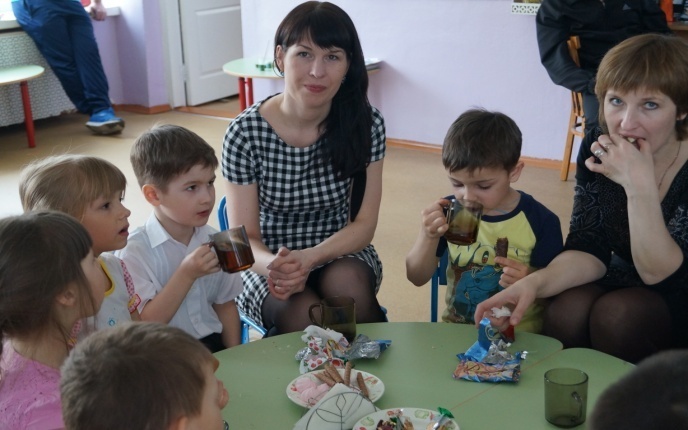 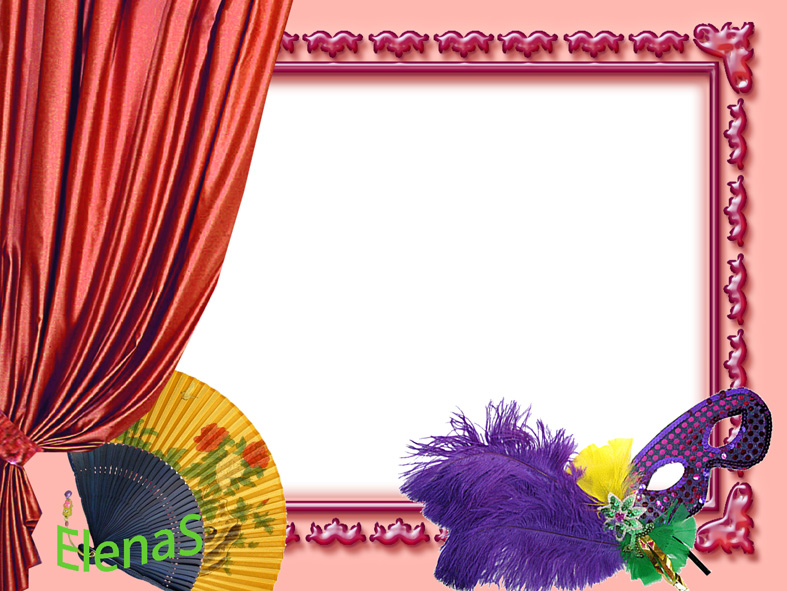 Театральный уголок
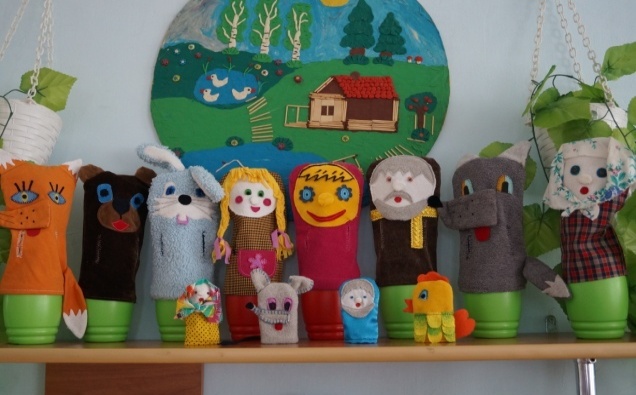 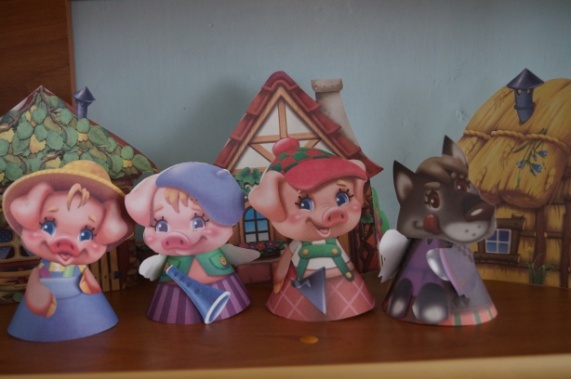 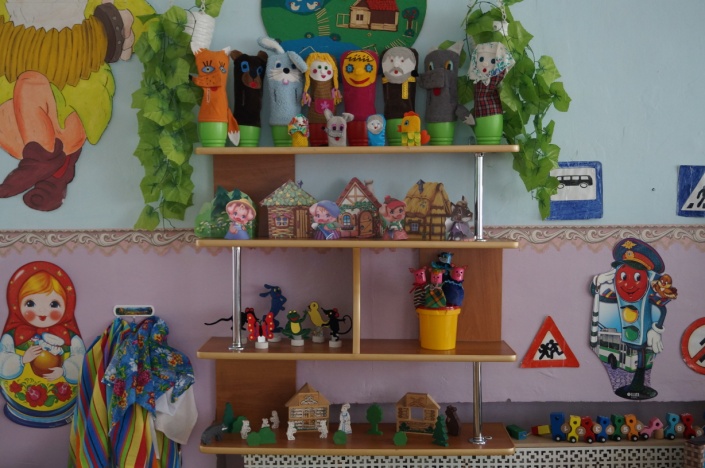 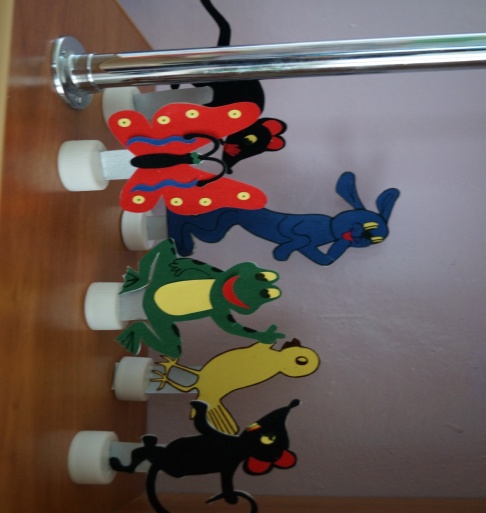 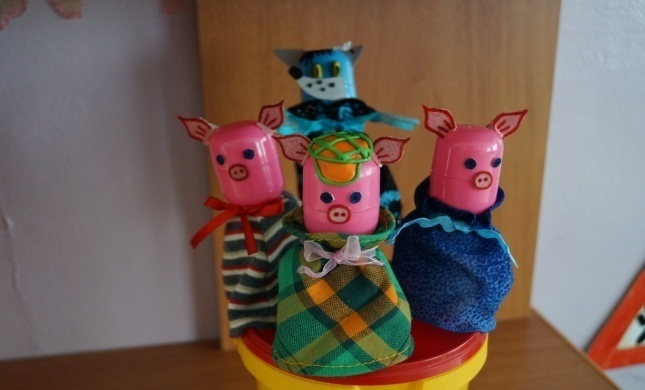 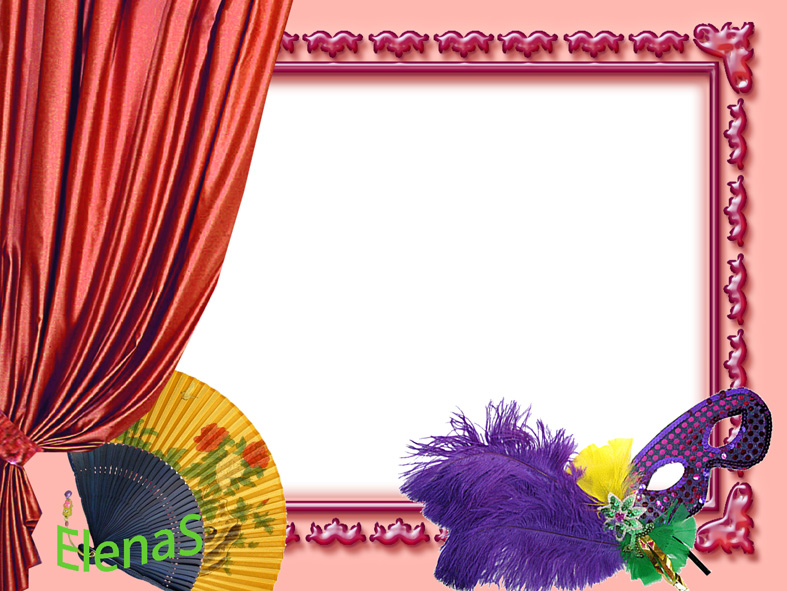 Результат  проведенной  работы
Стали более совершенными детские исполнительские умения, развито  чувство   партнерства. 
Сформирована система знаний о театре, как увлекательном искусстве.
Разработан цикл консультаций и рекомендаций для родителей.
 Изготовлены и подобраны атрибуты для театрализованных игр  и спектаклей.
Родители приняли активное участие в проекте.